Chemistry Revision Mind Map Unit 3 – Collision Theory 1
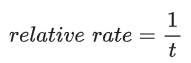 Chemistry Revision Mind Map Unit 3 – Collision Theory 2
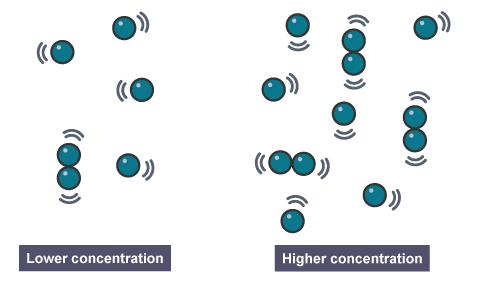 Chemistry Revision Mind Map Unit 3 – Collision Theory and Kinetic energy 3
Chemistry Revision Mind Map Unit 3 – Collision Theory and Kinetic energy 4
Sketch a graph to show the effect of increasing concentration on relative rate of reaction.	Sketch a graph to show the effect of increasing temperature on relative rate of reaction.
The straight line shows that rate is directly proportional to concentration.
The curved line shows that a small increase in temperature results in a
If you double the concentration, you 	the rate of reaction.
increase in rate if reaction.
Chemistry Revision Mind Map Unit 3 – Reaction pathways 5
Chemistry Revision Mind Map Unit 3 – Chemical Energy 6
Chemistry Revision Mind Map Unit 3 – Hess’s Law and Bond Enthalpy 7
Hess’s Law states:
According to Hess’s Law, calculate the ΔH
value from Y to X.
Chemistry Revision Mind Map Unit 3 – Equilibrium 8
Chemistry Revision Mind Map Unit 3 – Calculations 9
Chemistry Revision Mind Map Unit 3 – Chemical Analysis 10